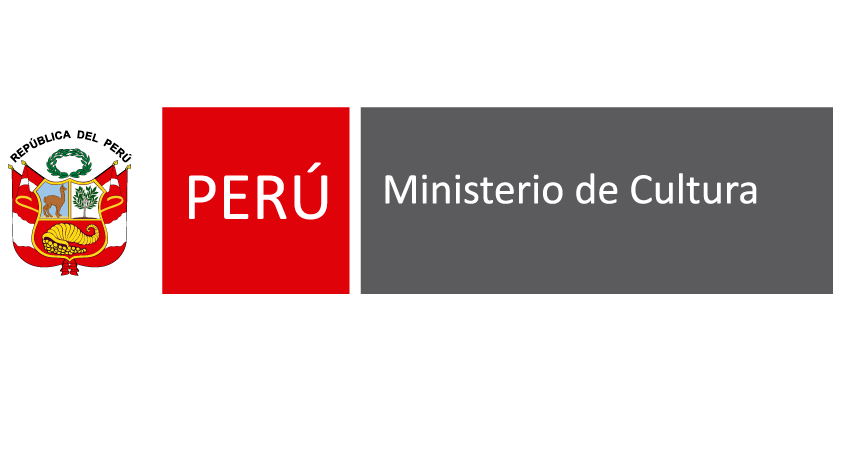 Taller “Diseño de proyectos escénicos para fondos concursables”
¿QUIÉNES SE INSCRIBIERON AL TALLER?
¿QUIÉNES SE INSCRIBIERON AL TALLER?
¿QUIÉNES SE INSCRIBIERON AL TALLER?
Reseña general de oportunidades de financiamiento y apoyos institucionales, desde el Ministerio de Cultura.
Estímulos económicos a las artes escénicas, visuales y música:

La Quincuagésima Disposición Complementaria Final de la Ley de presupuesto del Sector Público para el Año Fiscal 2018, autoriza al Ministerio de Cultura a otorgar estímulos económicos a personas naturales y jurídicas que participan en las industrias culturales y artes.
El Presupuesto destinado para estímulos económicos a Proyectos de las Artes Escénicas, Visuales y Música es de 2’ 431,000 Soles.
Por primera vez se concreta un presupuesto en esta orientación.
Los Proyectos beneficiarios recibirán el estímulo económico hasta diciembre de 2018 y deberán ejecutarse hasta octubre 2019.
Reseña general de oportunidades de financiamiento y apoyos institucionales, desde el Ministerio de Cultura.
Estímulos económicos a las artes escénicas, visuales y música:

Concurso Nacional de Proyectos de Festivales de las Artes Escénicas y la Música. 
Concurso Nacional de Proyectos de Circulación Nacional de las Artes Escénicas y la Música. 
Concurso Nacional de Proyectos de Festivales, Bienales y otras Exposiciones de las Artes Visuales.
Convocatoria de Circulación Internacional  de las Artes Escénicas, Artes Visuales y la Música.
Concurso Nacional de Proyectos de Desarrollo de Públicos.
Concurso Nacional de Proyectos de Edición Discográfica.
Concurso Nacional de Proyectos de Producción de Artes Escénicas.
Reseña general de oportunidades de financiamiento y apoyos institucionales, desde el Ministerio de Cultura.
IBERMÚSICAS
El Programa de Fomento de las Músicas Iberoamericanas, IBERMÚSICAS, fue aprobado en la XXI Cumbre Iberoamericana de Jefas y Jefes de Estado y de gobierno, celebrada en Asunción, Paraguay en noviembre de 2011. 
IBERMÚSICAS está actualmente integrado por once países: Argentina, Brasil, Chile, Colombia, Costa Rica, Cuba, México, Panamá, Paraguay, Perú y Uruguay; y por la Secretaría General Iberoamericana (SEGIB). 
Desde el año 2012 se ha logrado beneficiar a 54 proyectos del sector musical.
Las ayudas económicas permitieron la circulación de espectáculos musicales en la región iberoamericana. Asimismo, se contribuyó a la nueva creación musical a través de las ayudas económicas para residencias artísticas y los concursos de Canción Popular.
Bases: www.ibermusicas.org / Consultas: camez@cultura.gob.pe
Reseña general de oportunidades de financiamiento y apoyos institucionales, desde el Ministerio de Cultura.
Apoyos institucionales

Auspicio nominal
Declaración de interés cultural
Carta de presentación
Requerimientos generales que exigen las convocatorias
Empezamos: ¿Proyecto?
Plan de acciones que conducen hacia un objetivo.
Coherente.
Sostenible.
Evaluable.
Elementos principales para la formulación de un proyecto de producción
Resumen/descripción
Fundamentación
Objetivos
Programa 
Cronograma
Presupuesto
Evaluación - Impacto esperado
Anexos: dossier de prensa, cartas, CVs, etc.
Pautas antes de diseñar un proyecto para un concurso
Consultar / leer las bases / pedir ayuda / investigar sobre ediciones pasadas y la institución
Orden
Limpieza
Ortografía
Presentación
Atracción
El proyecto
1. Resumen / Descripción

Antecedentes: ediciones, obras anteriores, experiencia previa, etc.

Diferenciador / único: único festival, obra de estreno, aliados, por primera vez…

Impacto: número de espectadores, números de espacios activados, número de canales comunicación, artistas beneficiados…
2. Fundamentación

Relación con los objetivos de la institución /política /leyes / otra normativa.
Problema que se va a resolver.
Razones para las búsquedas estéticas, dejando ver que se conoce de ellas.
3. Objetivos

Uno general y dos específicos es lo usual.
Se relacionan a los objetivos de la institución.
Se relacionan al impacto esperado que se puso en la fundamentación.
No tienen más de dos líneas.
Son concretos.
Empiezan usualmente por un verbo: promover, fortalecer, generar, ampliar, estimular…
4. PROGRAMA
Programación detallada del festival: grupos, obras, enlace web, hoja resumen de vida.
Programa de ensayos: trabajo de mesa, trabajo de campo, ensayos generales,…
Programa de funciones: fechas, hora y lugar; tipo de actividad (función, taller, conversatorio, cena,…). Hacer cuadro, por colores u otros distintivos.
Plan de difusión, política de precios, promociones, etc.
5. CRONOGRAMA: puede ser general o por área (artística, administración, comunicaciones, pedagógico)
6. PRESUPUESTO (EJEMPLO DE LO SOLICITADO POR IBERESCENA)
6. PRESUPUESTO (EJEMPLO DE LO SOLICITADO POR IBERESCENA)
6. PRESUPUESTO (EJEMPLO DE LO SOLICITADO POR IBERESCENA)
7. Evaluación - Impacto esperado

Número de espectadores
Número de aliados
Número de funciones
Número de grupos nacionales y extranjeros
Números de asistentes a actividades pedagógicas
Encuestas de satisfacción
Entrevistas: público, especialistas, periodistas, etc.
Videos memoria
Prensa
8. Anexos:

Dossier de prensa
Cartas
CVs
Planta de luces.
Listado de pasaportes
CONSEJOS
Poner páginas, foliar, respetar la indicación.
Incluir índice.
Pensar en que cómo los leen, los evalúan: letra grande, ordenado, títulos legibles, cuadros, explicaciones, pies de página, información precisa y no demás. 
No exagerar.
Colocar enlaces.
No presentarse a última hora.
Tener una carpeta especial.